希伯來書 11:29
出埃及記 13:17-14:31
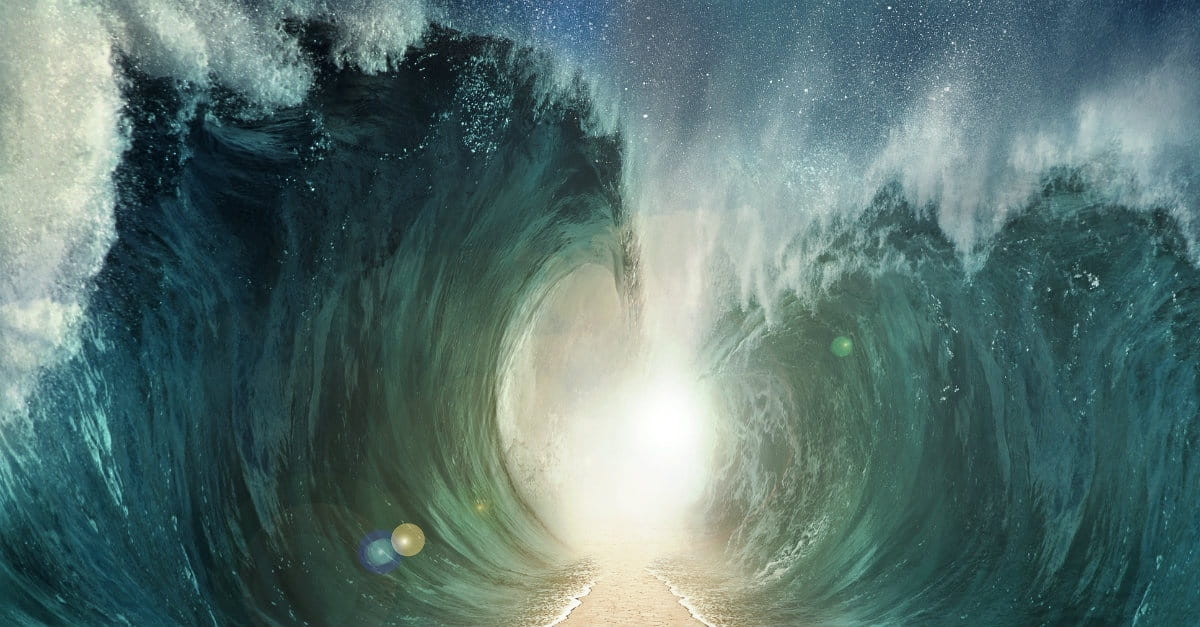 Hebrew 11:29; 
Exodus 13:17-14:31
神必要開路
God Will Make A Way
Pastor James Fan
范存光 長老
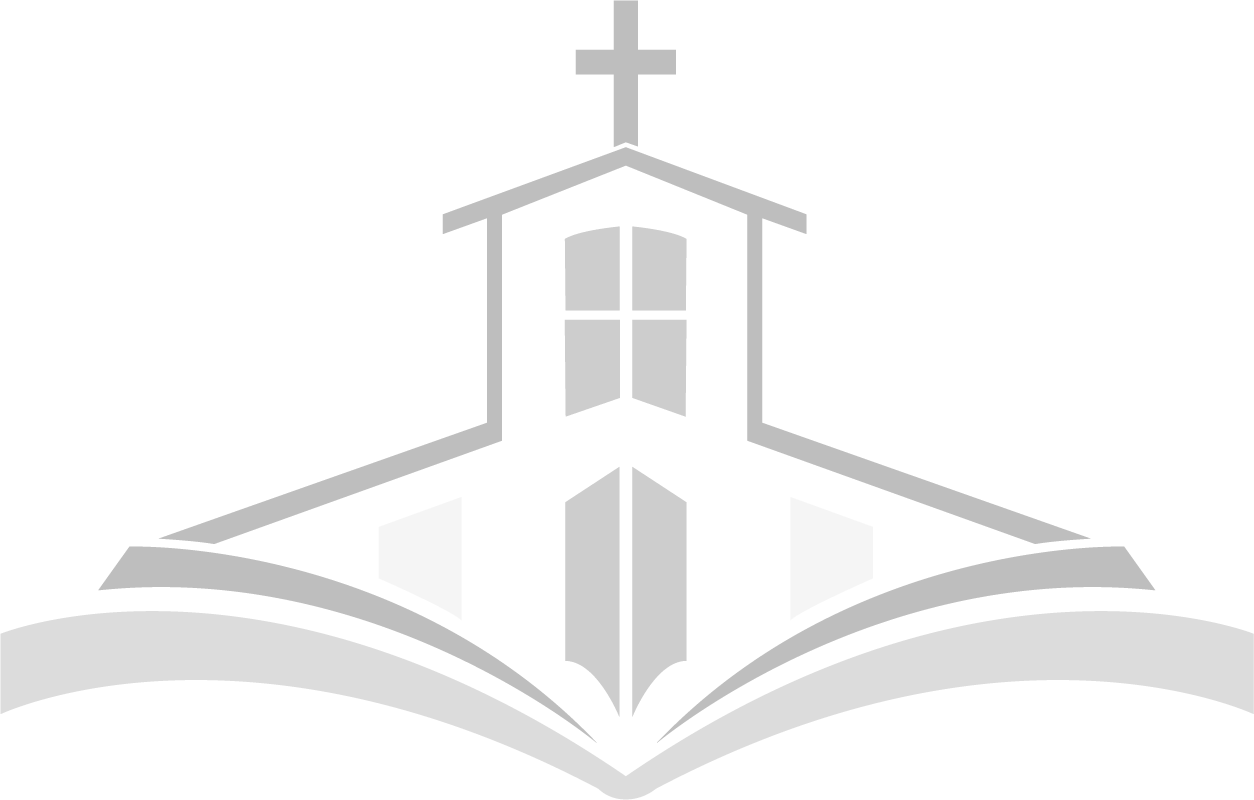 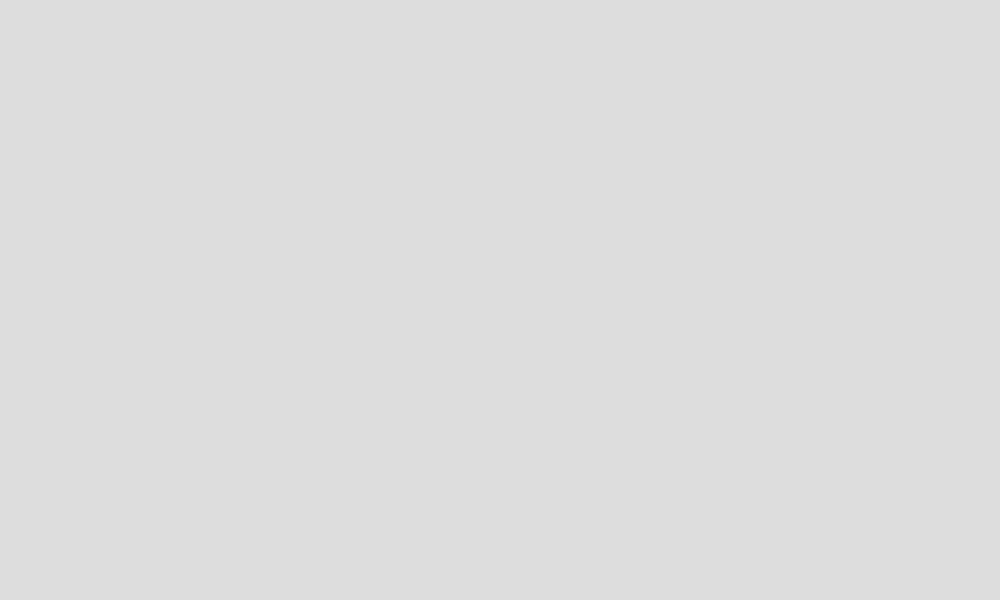 希 伯 來 書 11:29 

29 他 們 因 著 信 ， 過 紅 海 如 行 乾 地 ； 埃 及 人 試 著 要 過 去 ， 就 被 吞 滅 了 。

 Hebrews 11:29 

29 By faith the people crossed the Red Sea as on dry land, but the Egyptians, when they attempted to do the same, were drowned.